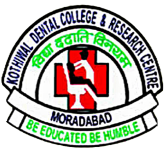 Chronicles Of Dental Research
Official Publication of  Kothiwal Dental College And Research Centre
Dec 2021,Vol. 10
Chief Editor
Prof. Dr. Swatantra Agarwal
Principal, 
Kothiwal Dental College and Research Centre, Moradabad
Associate Editors
Prof. Dr. Seema Chaudhary
Head, Department of Pediatric Dentistry
Dr. Manpreet Singh
Head, Department of Oral  & Maxillofacial Surgery
Dr. Ellora Madan
Professor, Department of Periodontology
Advisory Board
Prof. Dr. D.N.Kapoor
Prof. Dr. K.K.Chaubey
Prof. Dr. Manoj Chaudhary
Prof. Dr. Rajendra Gouda Patil
Prof. Dr. Santosh Verma
Prof. Dr. Manish Goel
Prof. Dr. U.P. Singh
Prof. Dr. Samarth K.Agarwal
Prof. Dr. Ravishankar T.L.
Editorial Board
Prof. Dr. A.P.Tikku
Prof. Dr. I.K.Pandit
Prof. Dr. Sanjay Tiwari
Prof. Dr. Rahul Hegde
Prof. Dr. Saranjeet Bhasin
Prof. Dr. Rajan Gupta
Prof. Dr. H.S.Grover
Prof. Dr. Shaleen Chandra
Prof. Dr. Sanjay Singh
Prof. Dr.V.P.Jalili
Prof. Dr. Sunil Chaudhary
Prof. Dr. Manish Lahori
Prof. Dr. Sabayasachi Saha
Prof. Dr. Arun Dodamani
Prof. Dr. Anil Chandra
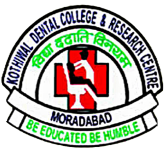 Chronicles Of Dental Research
Official Publication of  Kothiwal Dental College And Research Centre
Dec 2021,Vol. 10
CONTENTS
Review Articles
1. Smoking  and drug intraction: a literature review 
  Amit tirth , Md Nazamuddin tafadar, .Vaibhav tandon, Supinder Sudan

2. Invisalign: a newer approach to treat orthodontic cases
   Saumya Kakkad

 3.Rapid maxillary expansion – a review
.Shikha Jain, Adeel Ahmed, .Sayantan Choudhury, .Kanchan Das, .Arunavo Nandy
 
4. Clear aligner a to z- a review
 Anil Sharma, Sumedha Sen,  Joyshree Chutia, Shivani Kumari

 5. Thumb Sucking child hiding behind his thumb’- Multirooted approach and management- A Review
 Pratibha Krishnan , Bushra , Rishita Hari , Karishma Gautam , Ragini Bhardwaj

   


6. Electrocautery: a boon for operculectomy in a soft tissue impacted third molar
Jharna Bharali, Swati Agarwal, Prateek Singh, Kabyik Goldar

 7. Hemisection-A Window Of Hope For A Perishing Tooth
Jharna Bharali, K.K.Chaubey, Vishal Kumar,Vaishali

8. Congenital Epulis – A Rare Entity of the Newborn
Dimpy Mazumdar, Kamini Kumari, Rajendragouda Patil, Udita Singh,Astha Durgvanshi

9.Migratory and misleading abcess of oral cavity
Dikshita Medhi, Dharitri Sharma, Ellora Madan, Jharna Bharali
  
10. Guidelines for preparation of manuscript
Case Reports